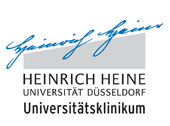 Polytrauma
WS2016/2017 
Feride Kröpil
Lernziele
		
		Definition „Polytrauma“
		
		Polytrauma Management (ATLS)
		
		A,B,C,D,E Regel
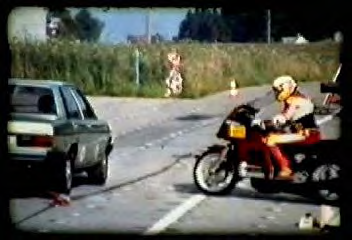 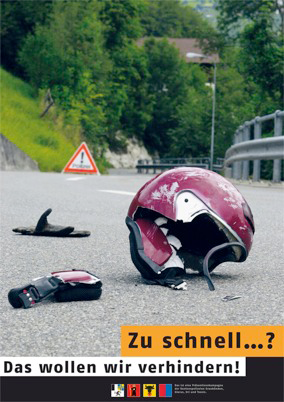 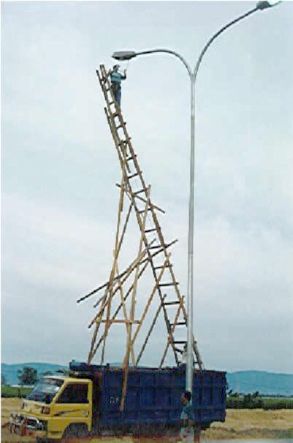 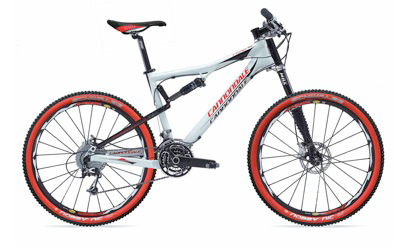 Definition Polytrauma

gleichzeitige Verletzungen mehrerer Körperregionen, von denen mindestens eine Verletzung oder die Kombination lebensbedrohlich ist
Beurteilung der Verletzungsschwere
Abbreviated Injury Scale (AIS): Beurteilung der Verletzungsschwere 1-6 (gering, mäßig, schwer; nicht lebensbedrohlich, schwer lebensbedrohlich, kritisch, Überleben unsicher, maximal). Jedes Trauma wird einer von 9 AIS-definierten Körperregion (Caput, Facies, etc.) zugeordnet.

Injury Severity Score (ISS) klinische Einteilung anatomischer Verletzungsgrade. Der ISS wird als Summe der Quadrate der 3 höchsten AIS-Codes der ISS-Körperregionswerte gebildet.
Nutzen von Scores
Quantifizierung der Verletzungsschwere
Triage
Prognose
Qualitätskontrolle
Traumaregister
Forschung und Wissenschaft
Planung und Ausstattung von Rettungssystemen
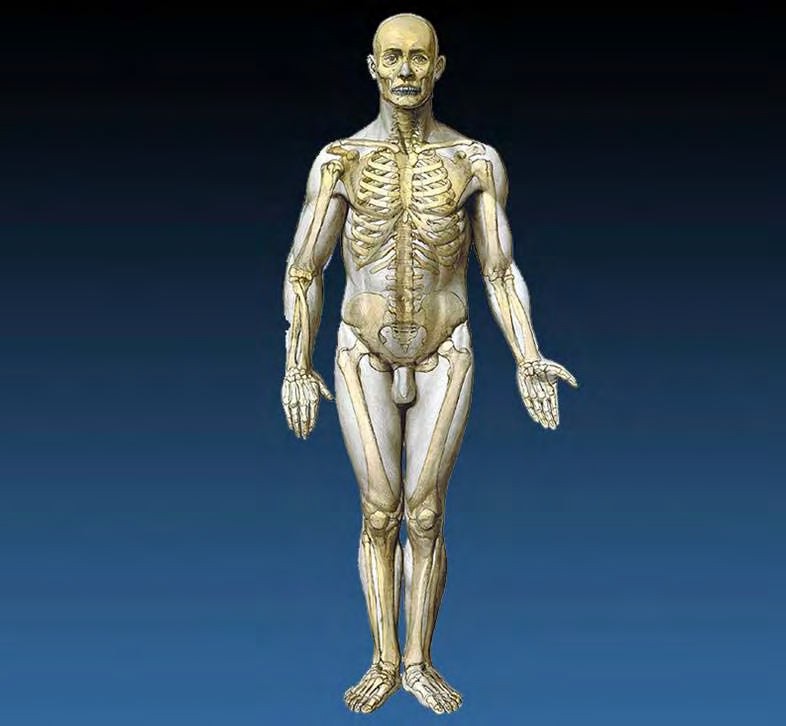 Bewegungs-			Kopf und
apparat:				Körperhöhlen

14% Wirbel- 			
Säule		                     	69% Kopf,
			            	Gesicht

28%
Becken
                                             		  62% Thorax
 
     
     86% Arme                    		36% Abdomen
     und Beine
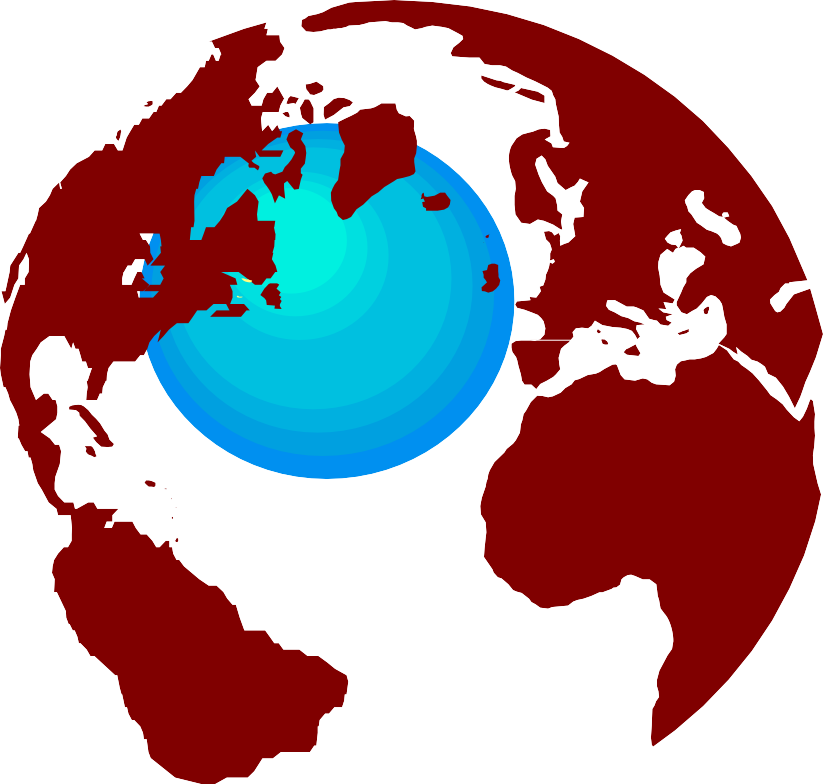 Abwenden der Lebensbedrohung ohne definitive 
Kenntnis von genauer Diagnose und Anamnese







			Advanced Trauma
			Life Support ®
			for Doctors

	„Treat first what kills first“
Abwenden der Lebensbedrohung ohne definitive Kenntnis von genauer Diagnose und Anamnese
 
Atemwegs-Sicherung
	(A = Airway and Cervical Spine Control)

Optimierung des pulmonalen Gasaustausches
	(B = Breathing and Ventilation)

Stabilisierung der Kreislauffunktion
	(C = Circulation and Haemorrhage Control)

Neurologische Funktionseinschränkungen
	(D = Disability and Neurological Status)

Evaluation weiterer Verletzungen
	(E = Exposure and Environment)
 
„Treat first what kills first“
Immediate Death (Sekunden bis Minuten nach Trauma)
Kreislaufstillstand

Schädel-Hirn-Trauma schwersten Grades

Hohe HWS-Verletzung (Beispiel atlanto-occipitale Luxation)

Aortenverletzung

Herzverletzung
Early Death (Minuten bis 24 Stunden nach Trauma)
Hypoxie

Spannungspneumothorax

Volumenmangel-Schock

Schweres Schädel-Hirn-Trauma
Late Death (Tage bis Wochen nach Trauma)
(Multi-)Organversagen bei

		Ischämie / Gewebetrümmern

		Sepsis

		Systemic Inflammatory Response Syndrome
A
Atemwege (A= Airway and cervical spine control)
Ziel: O2-Transport zur Lunge sicherstellen


Vorrang vor Stabilisierung des Kreislaufs
möglichst HWS-Protektion, aber Sicherung der Atemwege hat immer Vorrang
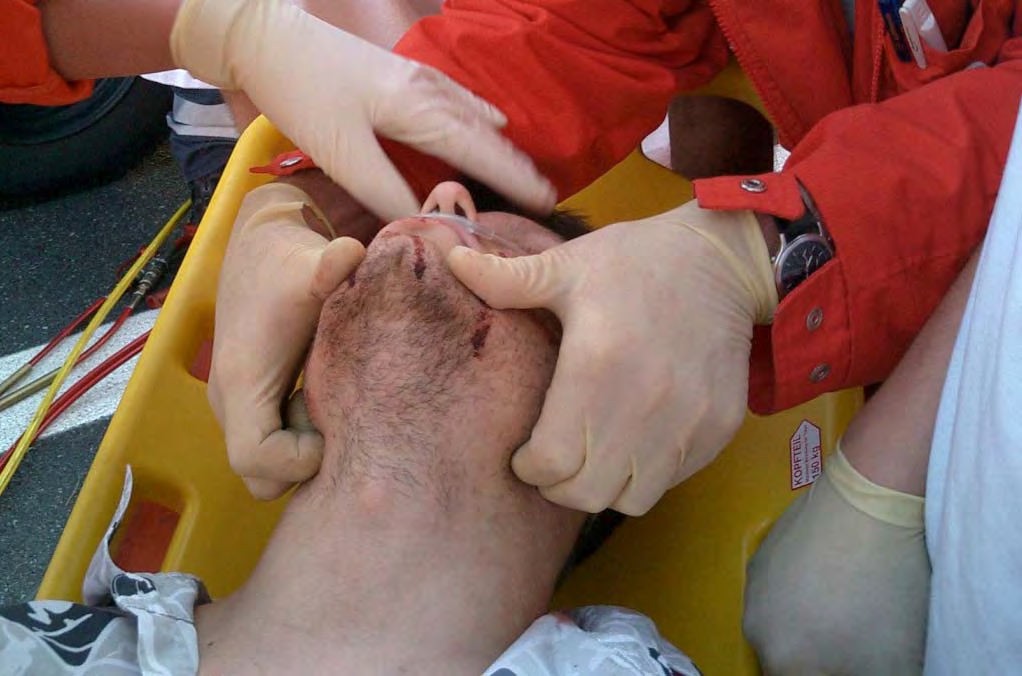 Indikation zur endotrachealen Intubation:

GCS < 9
schwere enorale Blutung
erforderliche Maskenbeatmung
Aspirationsgefahr
26 Jahre, männlich
PKW aus ungeklärter Ursache gegen Baum gefahren
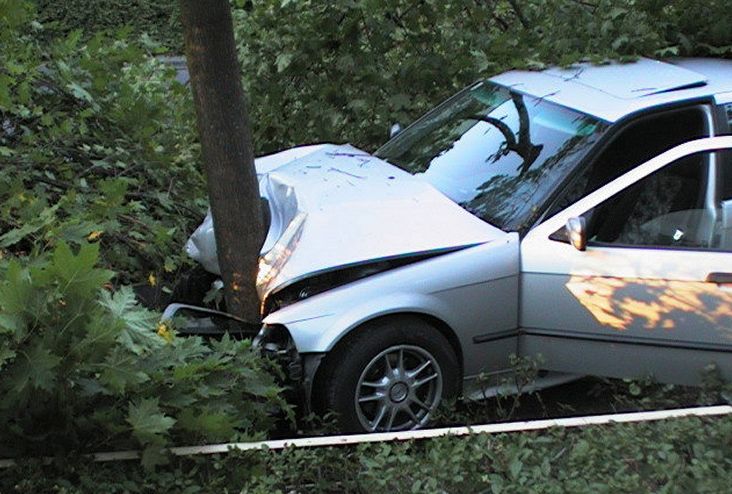 Maßnahmen

A:  Intubation, Zervikalstütze 

B: keine

C: Masseninfusion und Kathecholamingabe   
    hochdosiert 

RTH-Transport ins Traumazentrum
Pupillen weit bds, lichtstarr, RR 80 mmHg, HF 140/min,

Auf Transport Reanimation mechanisch und medikamentös
2 Minuten
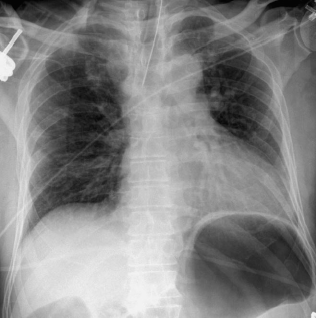 Notaufnahme

A-Problem:	SaO2 ohne Signal

B-Problem:	kein sicheres Atemgeräusch

C-Problem:	kein Puls, RR nicht messbar

Fortführung der Reanimation 

D-Problem:	Pupillen max. weit, lichtstarr
12 Minuten
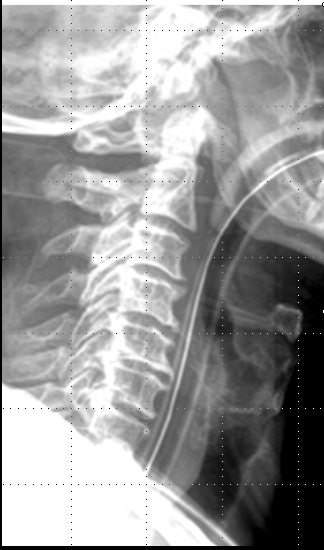 Notaufnahme:
während der radiologischen Primärdiagnostik – Tubuskontrolle durch Anästhesist
 
Fehllage – Um-Intubation
 
 
nach 15 Minuten Einstellung der Reanimation
Take Home Message



Atemwege (A= Airway and cervical spine control)
 
 
Kontrolle des Atemweges bzw. der Tubuslage vor jeder Lageänderung bzw. bei jeder Übergabe
B
Beatmung (B= Breathing and ventilation)
Ziel: O2 dorthin wo er gebraucht wird
= Optimierung Gasaustausch
Ursachen für Ventilationsstörungen

Perikardtamponade
Spannungspneumothorax
Pneumothorax
Hämatothorax
Lungenkontusion
Bronchusverletzungen
Zwerchfellruptur
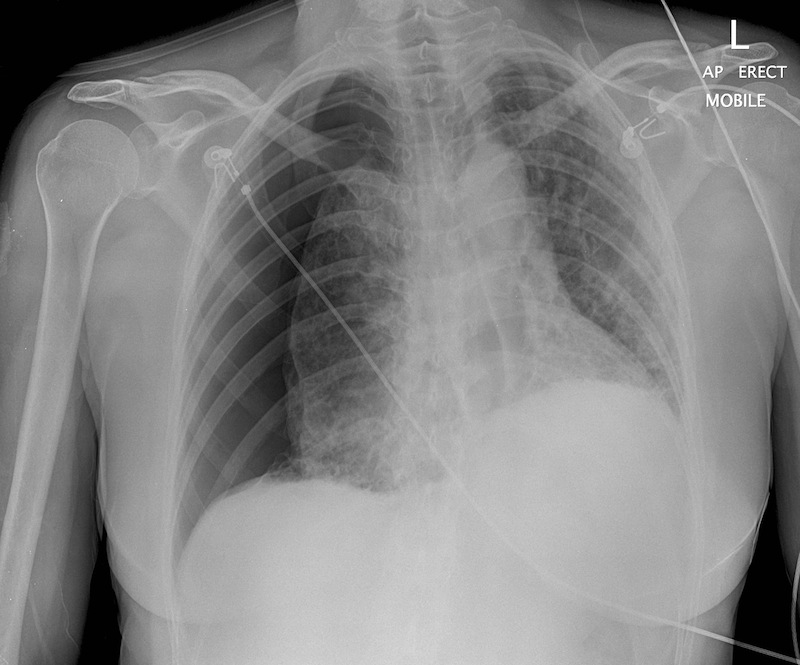 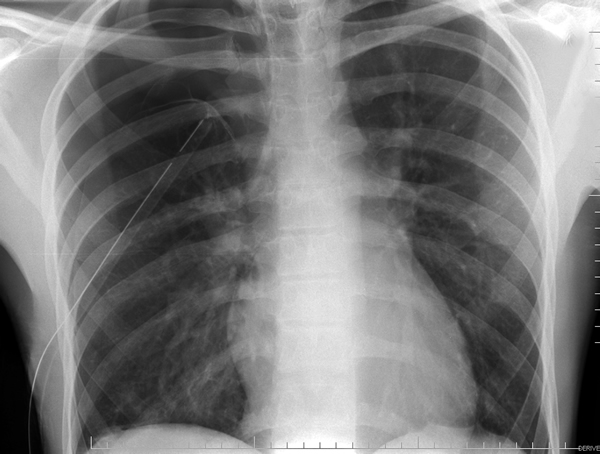 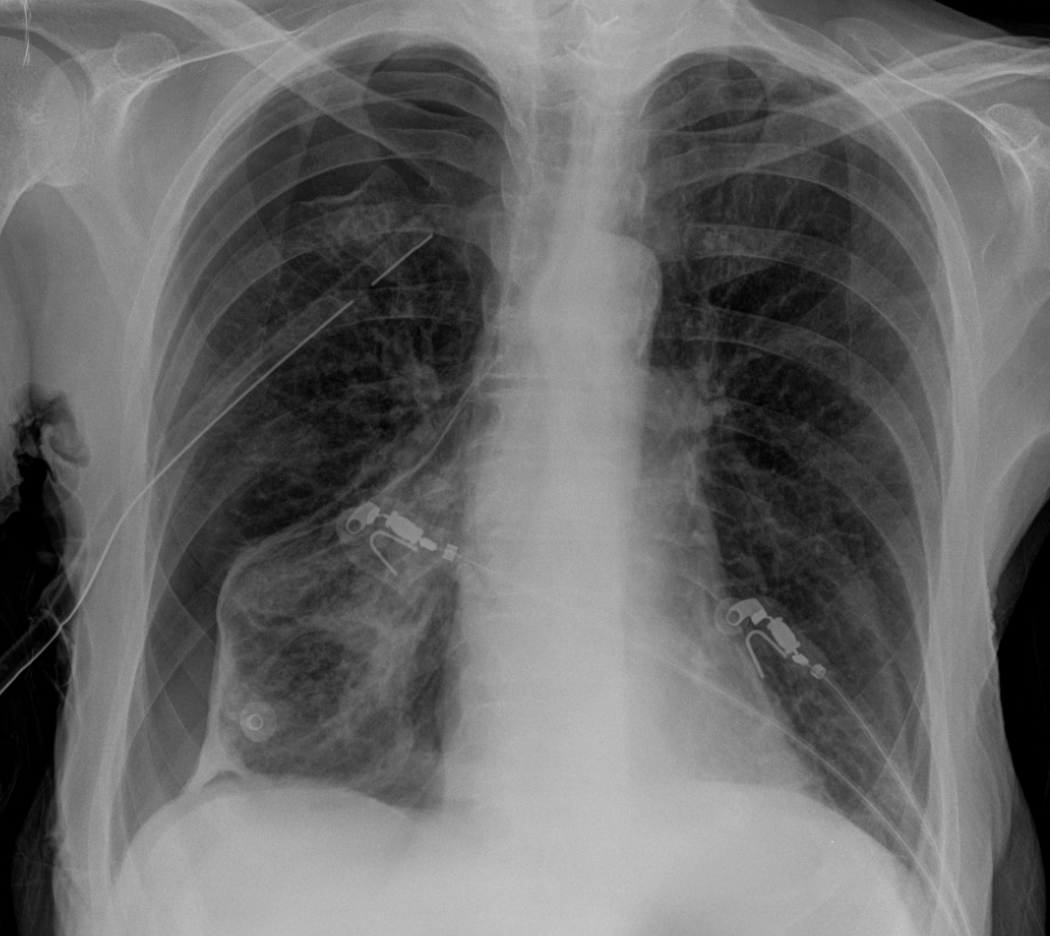 Spannungspneumothoraxabgeschwächtes Atemgeräusch hypersonorer Klopfschall gestaute HalsvenenKreislaufinstabilität (Mediastinalverlagerung)= SCHOCK Notfall-Dekompression Thoraxdrainage
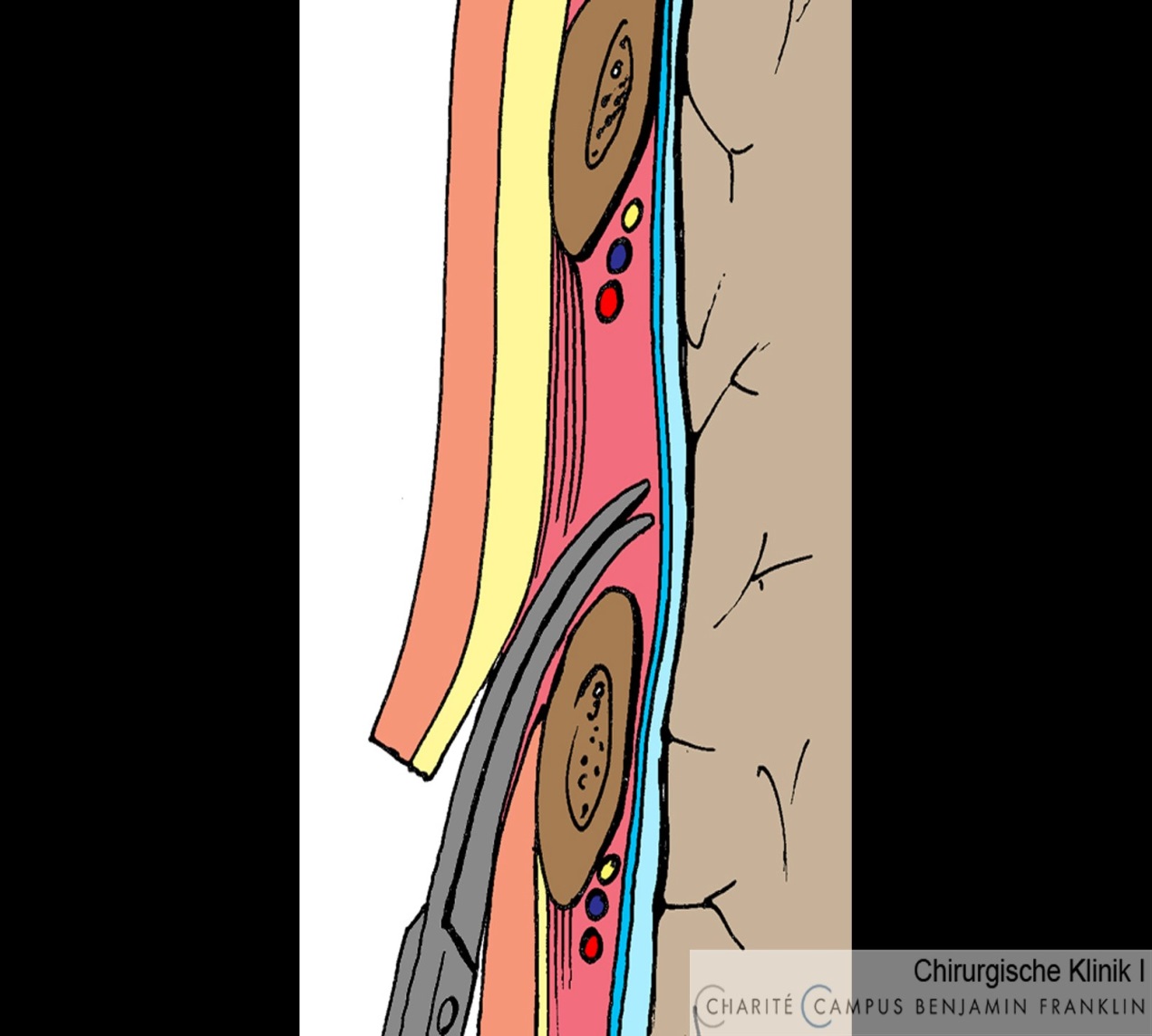 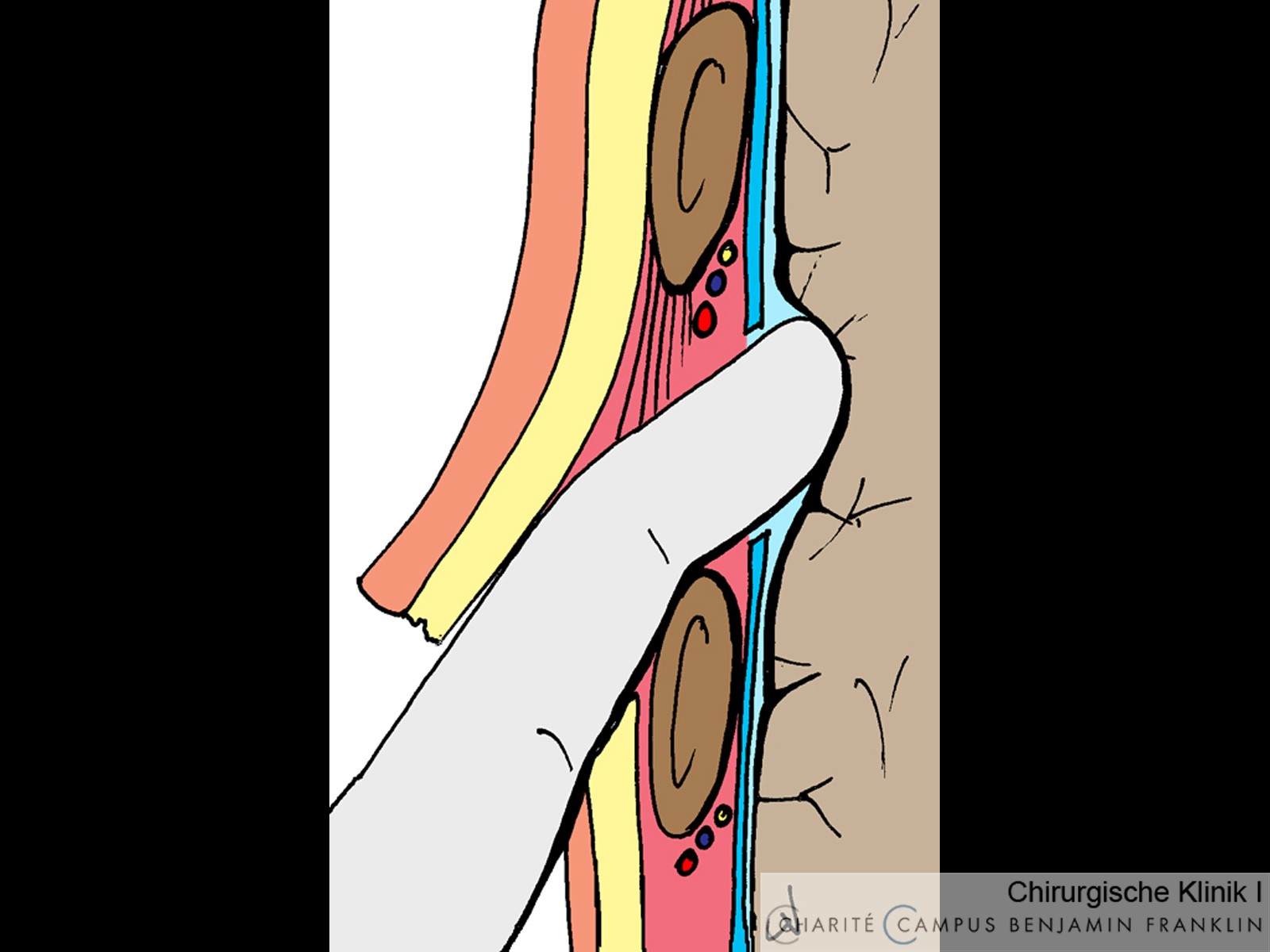 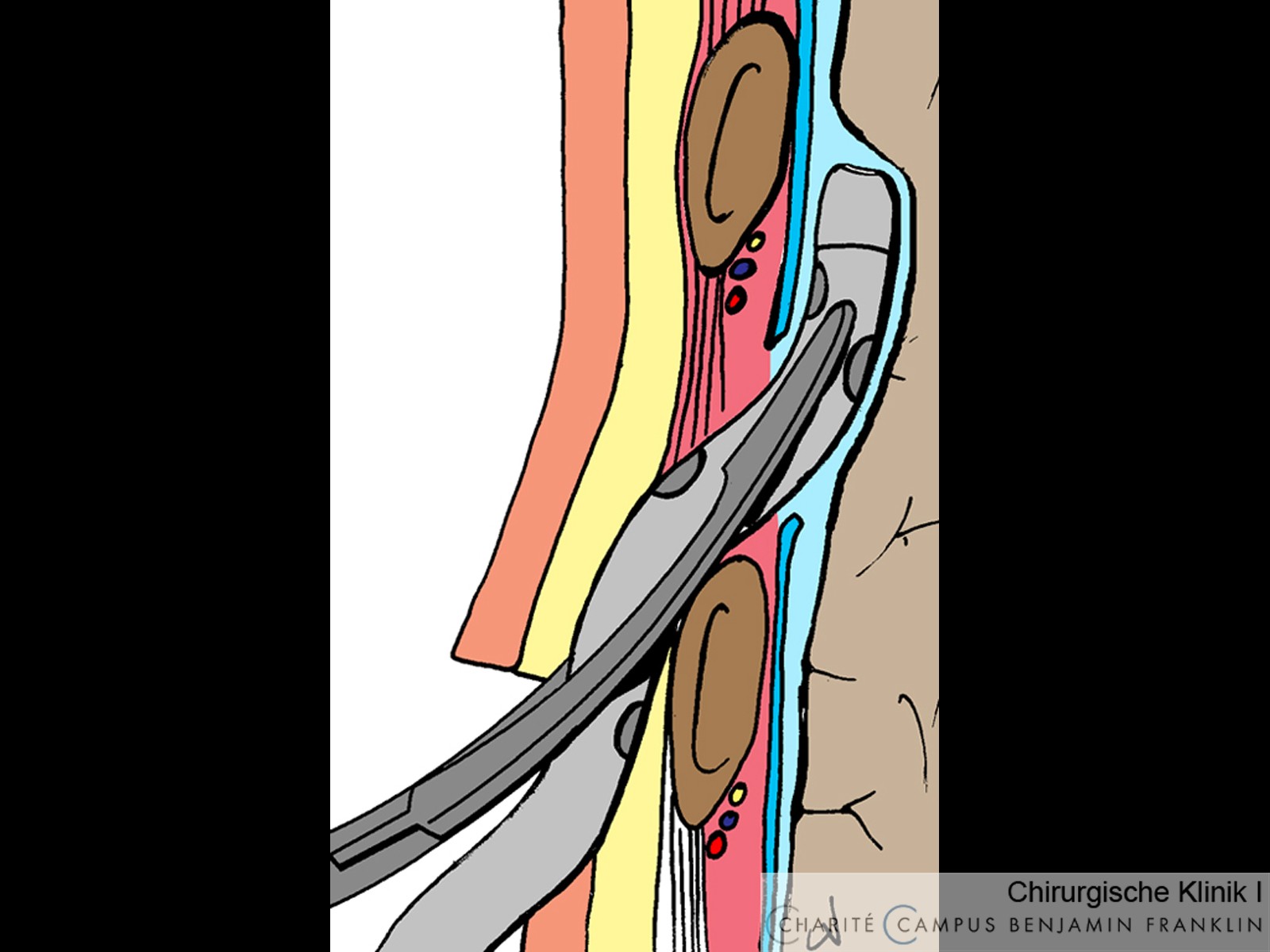 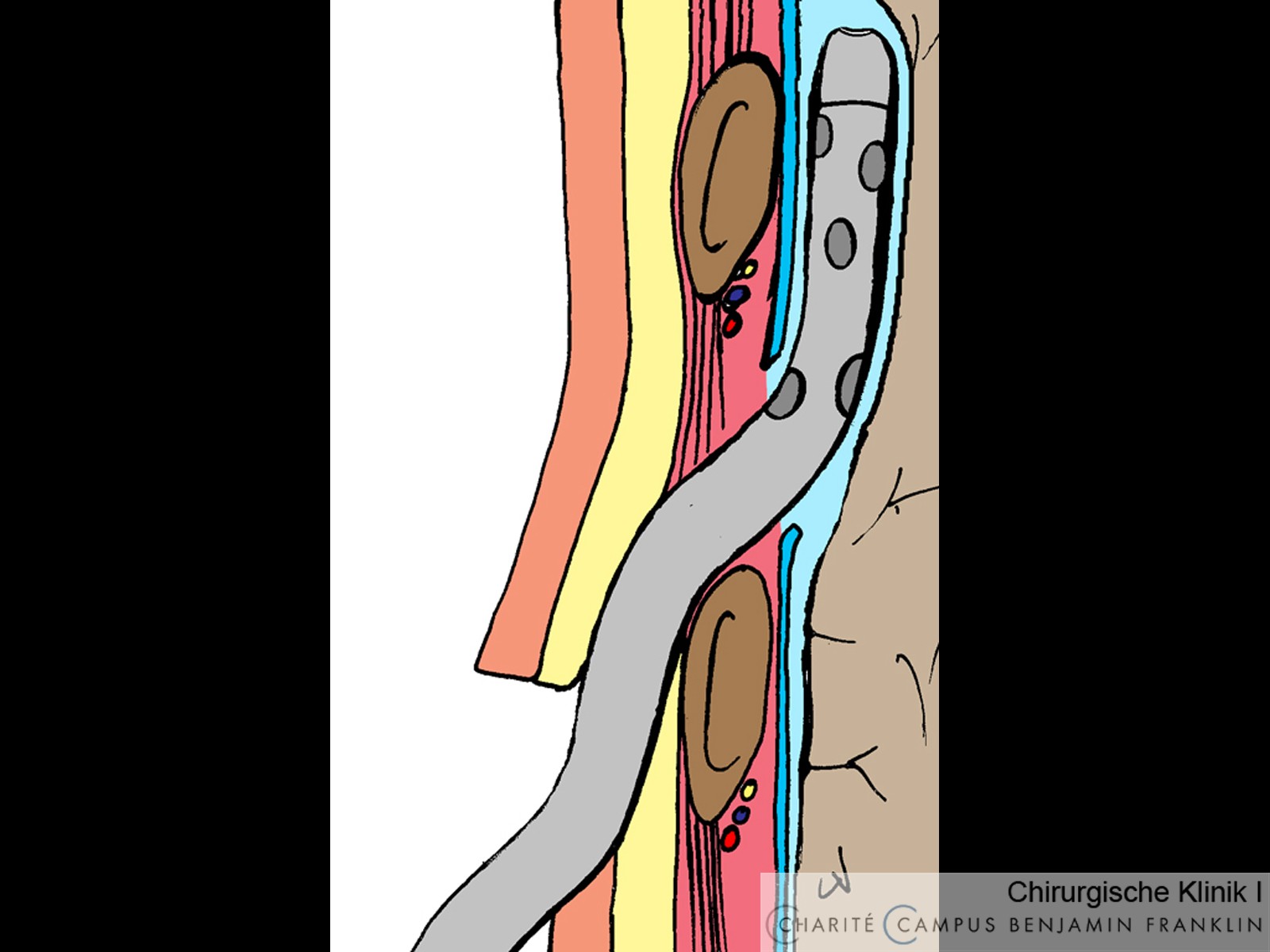 C
Kreislauf (C= Circulation and bleeding control)
Schockindex >1 (Puls/systol. RR)
Puls 80/min. + 120 mmHg RR syst.
	- 80/120=0,66666
Puls 120/min. + 80 mmHg RR syst.
	- 120/80=1,5
Schock durch Verblutung
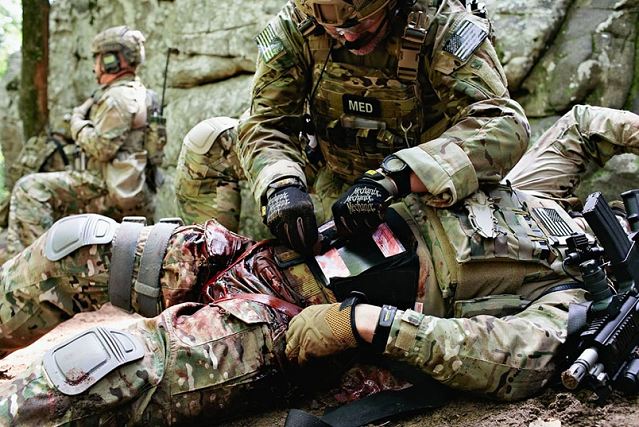 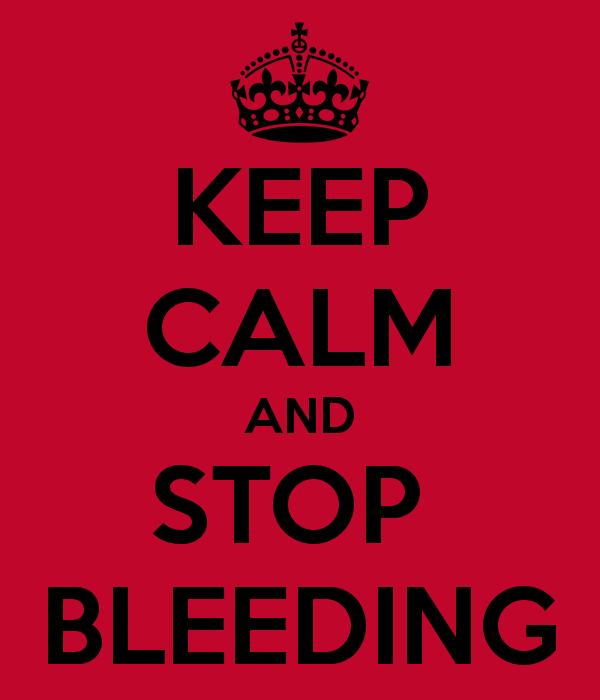 Missverhältnis zwischen 
Sauerstoffbedarf und Sauerstoffangebot
nicht-hemorrhagisch
 
Spannungspneumothorax 
Herzbeuteltamponade 
kardiogen
neurogen septisch
hemorrhagisch
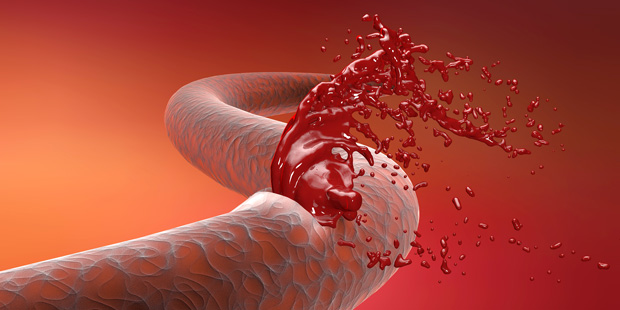 Identifikation signifikanter Blutungen
klinische Untersuchung
 
Röntgen Thorax 

Sonographie Abdomen 

Röntgen Becken
Abdominelle Massenblutung
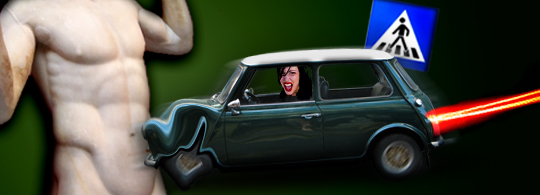 Penetrierendes Trauma
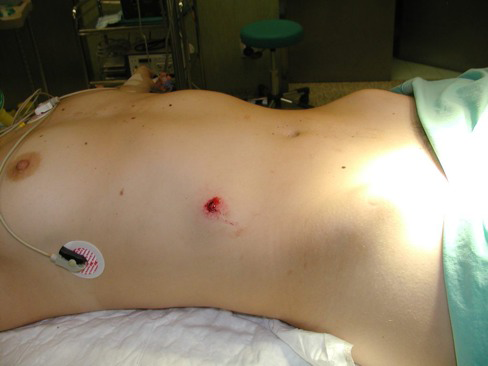 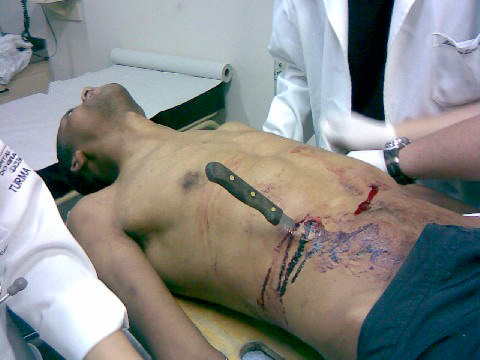 Stumpfes Abdominaltrauma
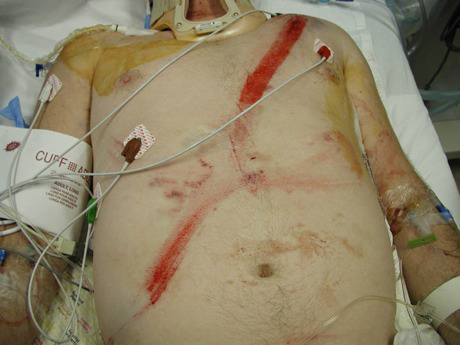 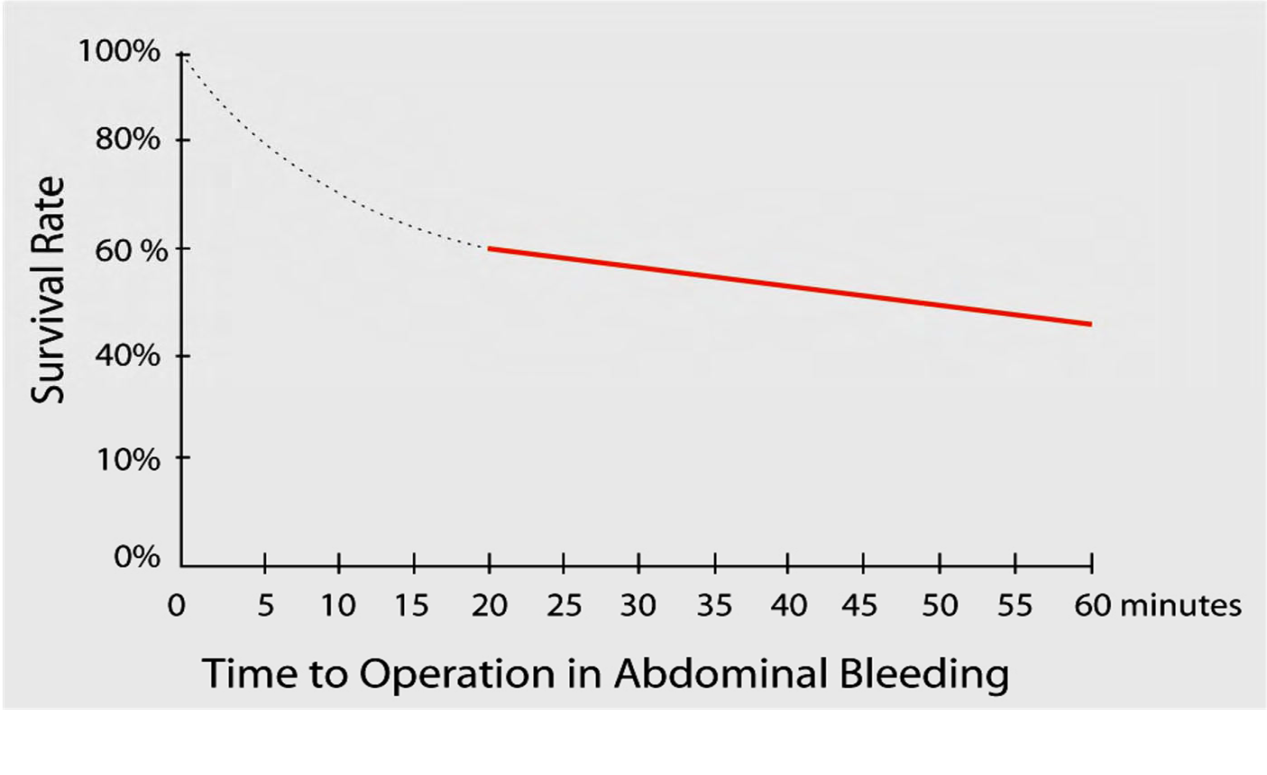 Abdominelle Massenblutung
Verringerung der Überlebenswahrscheinlichkeit 
pro Minute um 0,3%
pro 3 Minuten um 1%
Häufigkeit von Abdominalverletzungen
0.5 - 4% aller stationärer Unfallopfer

Stumpfes : Penetrierendes Trauma ca. 4:1
 regional sehr unterschiedlich, z.B. Kapstadt ca. 1:20

Letalität beim stumpfen Trauma ca. doppelt so hoch

Häufig kombiniert mit anderen Verletzungen
 SHT, Thorax, Extremitäten, Becken
Häufigkeit betroffener Organe
Komplett anderes Verletzungsmuster Stumpfes und penetrierendes Abdominaltrauma

Stumpf:
Milz > Niere > Leber > Magen- Darmtrakt > Harnblase > Pankreas

Penetrierend:
Dünndarm (Schussverletzungen > 80%, Pfählungs- und
Stichverletzungen 30-50%), > Leber > Colon
Bei Stichverletzungen häufiger linkes Abdomen betroffen (Rechtshänder)
FAST (Focused Assesment with Sonography in Trauma)
Rasch verfügbare, nichtinvasive Methode (Schockraum)

Ziel: Erkennen von freier Flüssigkeit (ab 50ml sichtbar)
und grösseren Organläsionen

Keine «Feindiagnostik» der Bauchorgane
«Feindiagnostik» beim stabilen Patienten mittels CT


Der Kreislauf-instabile Patient muss bei freier
Flüssigkeit im FAST sofort laparotomiert werden !!
FAST
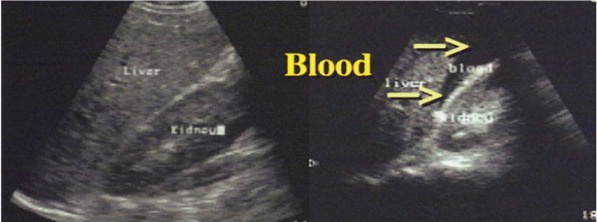 Perikard
Koller
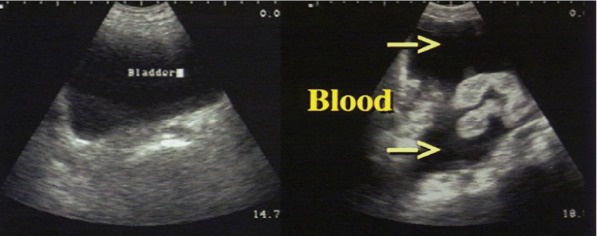 Morrison
Douglas
Massenblutung –Becken
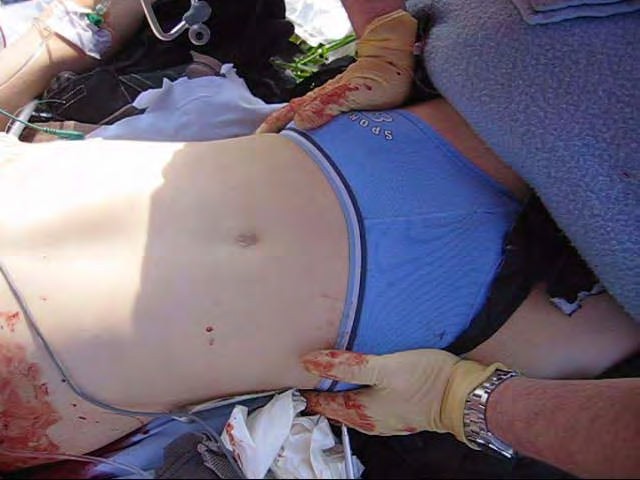 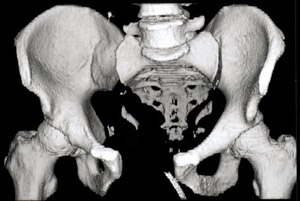 Take Home Message Kreislauf
prioritätsorientierende Suche nach lebensbedrohlichen Blutungsursachen
 
 
Thoraxblutung 
abdominelle Blutung 
Beckenblutung
 

bei klinisch tastbarer Beckeninstabilität liegt eine lebensbedrohliche Beckenverletzung vor
D
Neurologische Funktionseinschränkungen 
(D = Disability)
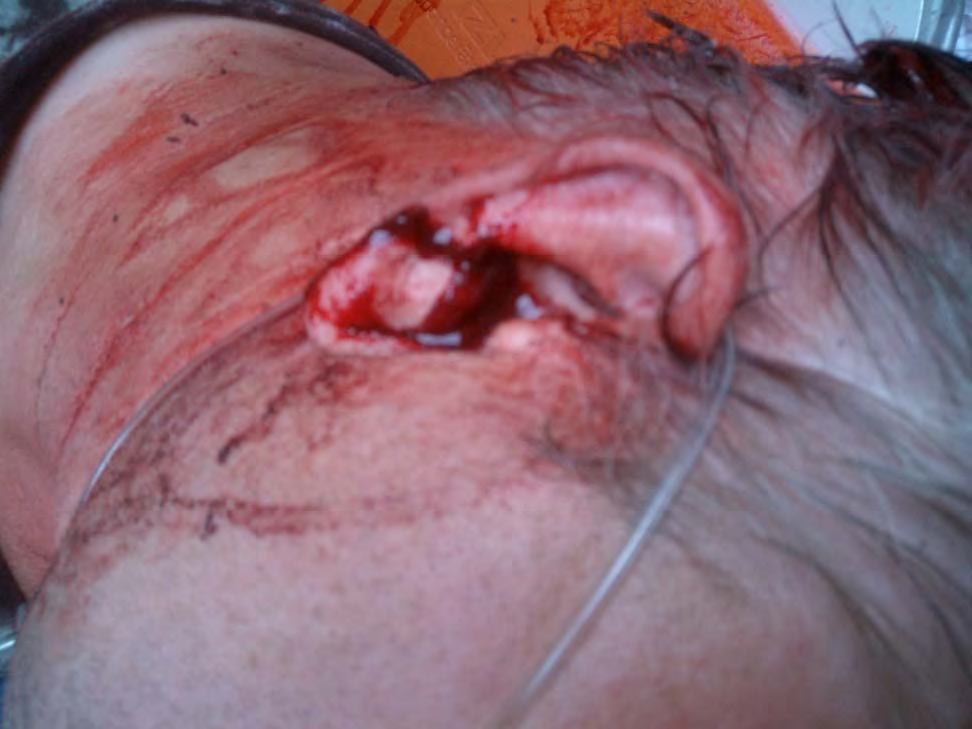 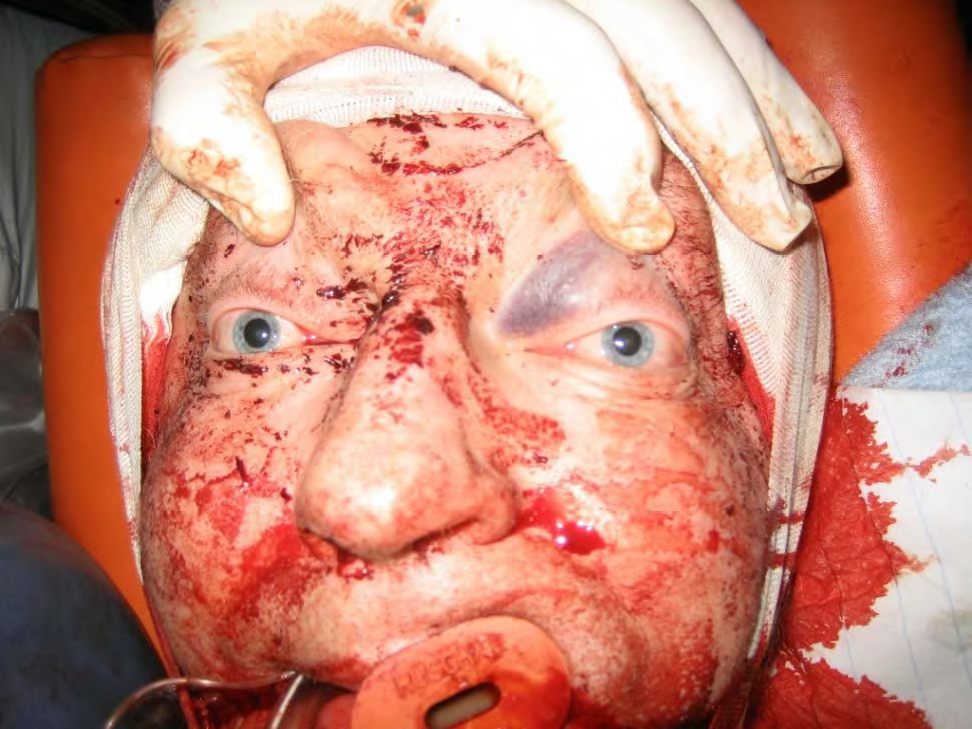 Vermeidung sekundäre Hirnverletzung!
RR und paO2 normal				27%
RR normal und paO2 < 60mmHg		33%
RR < 90 mmHg und paO2 normal		60%
RR < 90 mmHg und paO2 < 60mmHg		75%
 
					Chesnut et al., J Trauma, 1993 
					Chesnut et al., Acta Neurochir, Suppl (Wien), 1993
Sicherstellung einer ausreichenden Oxygenierung (A, B) und einer adäquaten Kreislaufsituation (C) entscheidend
GCS (Glasgow Coma Scale)
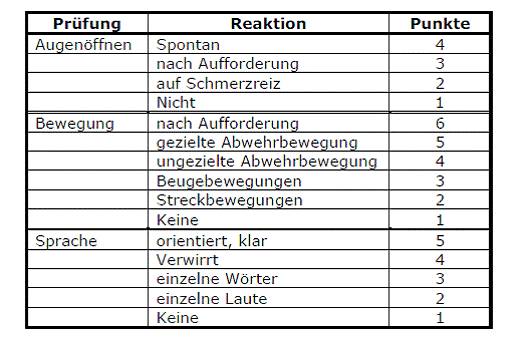 SHT I°		GCS 13-15 
SHT II°		GCS 9-12 
SHT III°		GCS ≤8
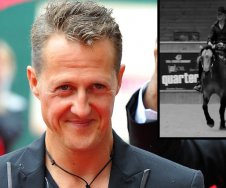 Rolling-Stones-Gitarrist Keith Richards (62) bei seinem Sturz von einer Palme auf den Fidschi-Inseln angeblich erheblich schwerer verletzt worden als bisher angenommen.
…. Richards habe ein Loch in die Schädeldecke gebohrt werden müssen, um das Blut abzulassen.
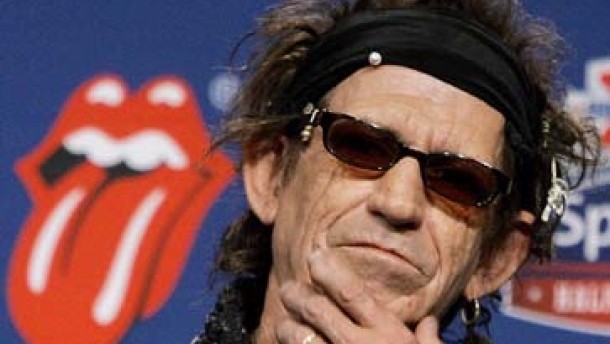 Monitoring
CCT

Klinik
   (Zeichen einer beginnenden Einklemmung)
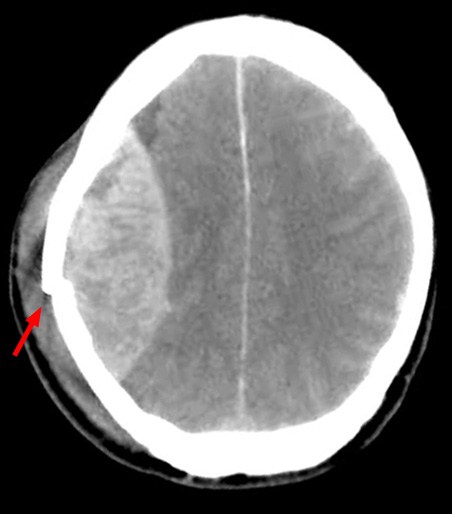 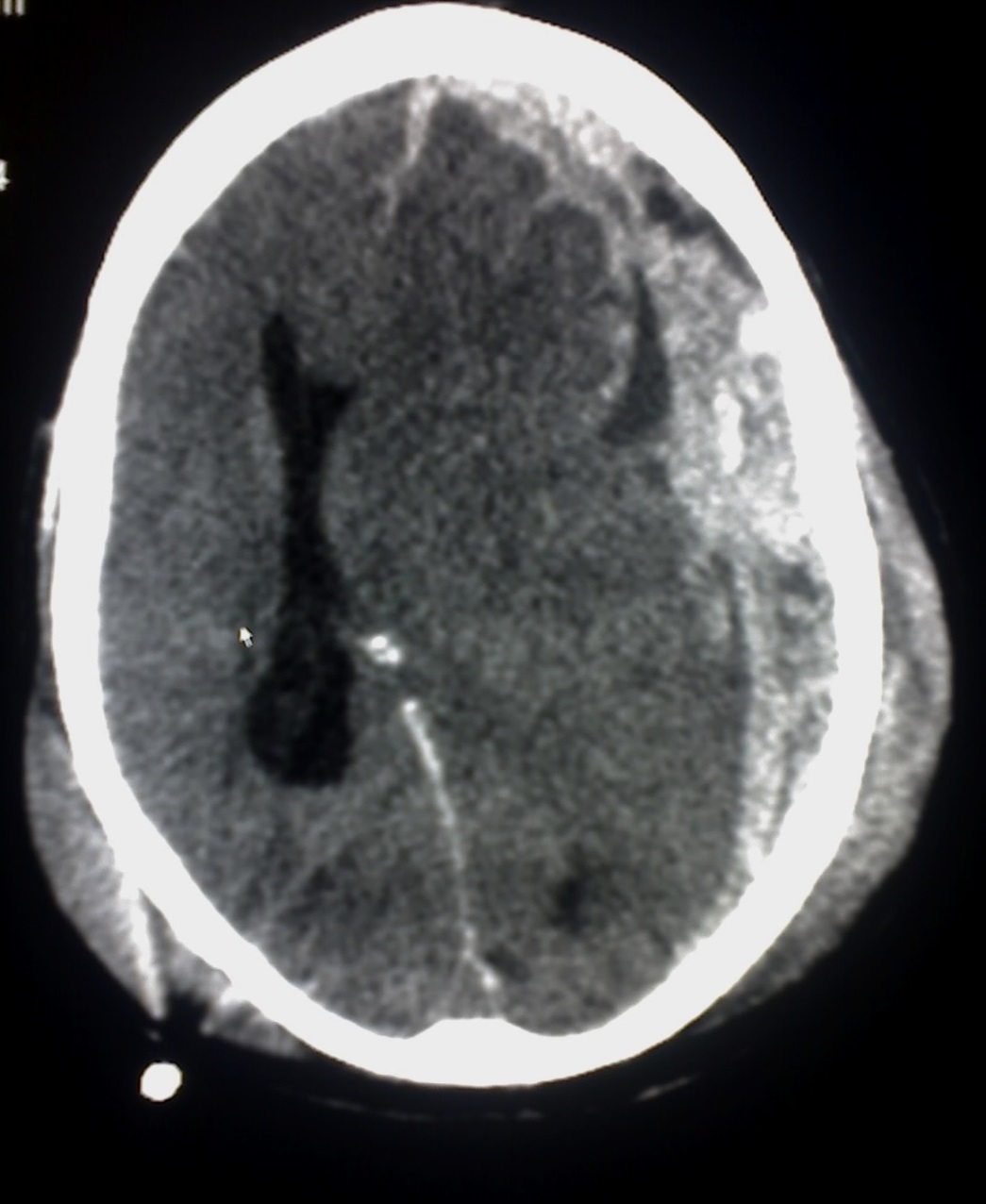 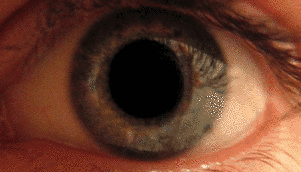 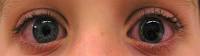 Take Home Message
Neurologische Funktionseinschränkung (D= Disability)

		Optimierung von Blutdruck und Oxygenierung
		ABC vermeidet sek. Hirnschäden
		bei Pupillendifferenz nur notwendigste Basis-Diagnostik
E
Weitere Verletzungen
	
		Vermeidung einer Hypothermie

		Extemitätentrauma - Reposition

		Trauma-Scan (CT Kopf- Becken)
Abwenden der Lebensbedrohung ohne definitive Kenntnis von genauer Diagnose und Anamnese
 
Atemwegs-Sicherung
	(A = Airway and Cervical Spine Control)

Optimierung des pulmonalen Gasaustausches
	(B = Breathing and Ventilation)

Stabilisierung der Kreislauffunktion
	(C = Circulation and Haemorrhage Control)

Neurologische Funktionseinschränkungen
	(D = Disability and Neurological Status)

Evaluation weiterer Verletzungen
	(E = Exposure and Environment)
 
„Treat first what kills first“
Take Home Message Polytrauma
Ziel: Senkung der Frühletalität

		ATLS-Konzept A B C D E

		Abwenden der Lebensbedrohung ohne definitive Kenntnis von 	genauer Diagnose und Anamnese

		Intubation, Spannungspneumothorax, Massenblutung thorakal, 	abdominell, Becken

		klinisch instabiles Becken = Lebensgefahr

		Abwägung neuochirurgischer Intervention bei Raumforderung
„Treat first what kills first“
Vielen Dank für die Aufmerksamkeit!!
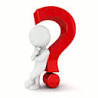 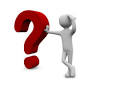